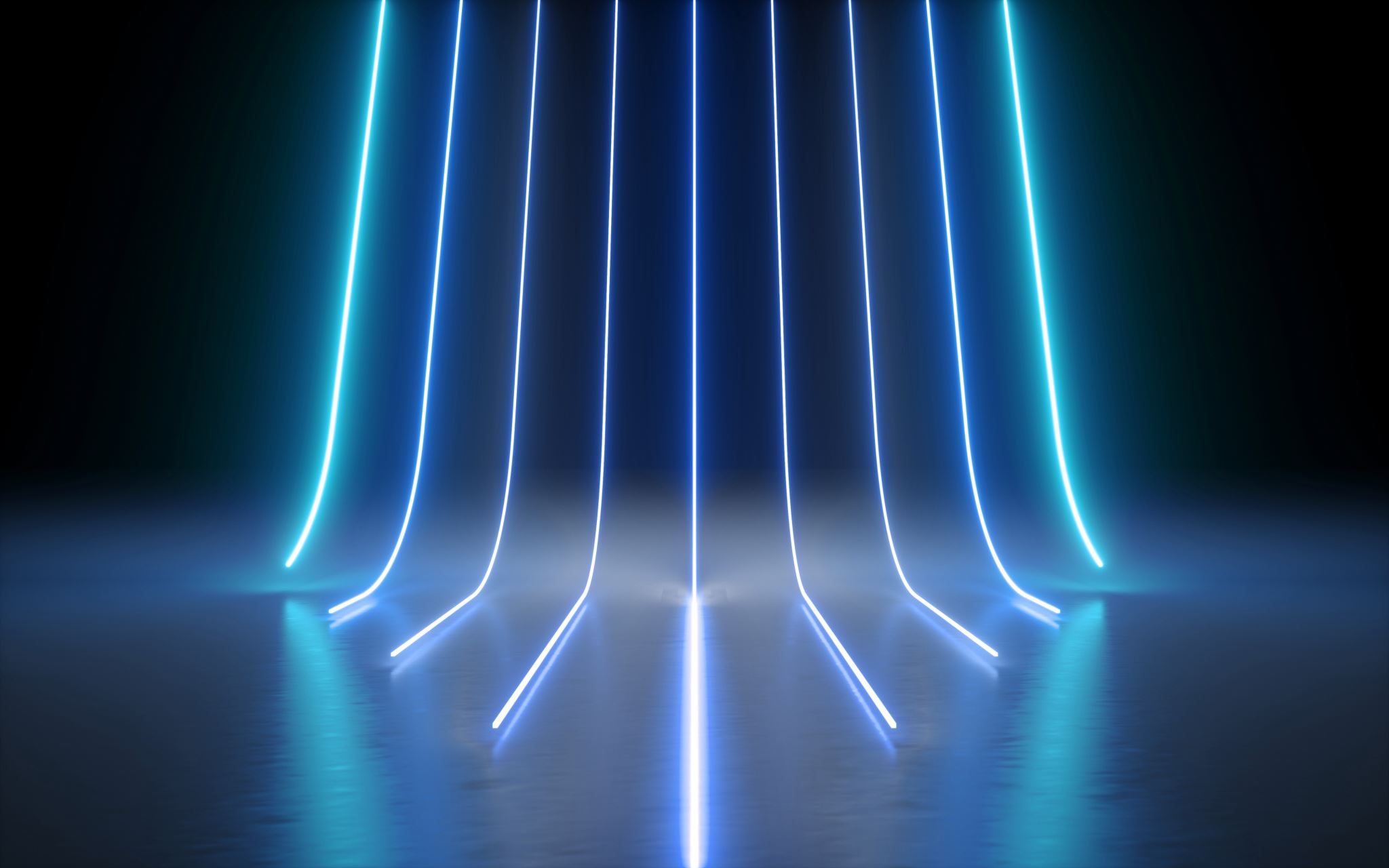 Ethics of Science Communication in Democracies
Heather Douglas
(Michigan State University)
@ The Institute for Science and Policy
December 6, 2023
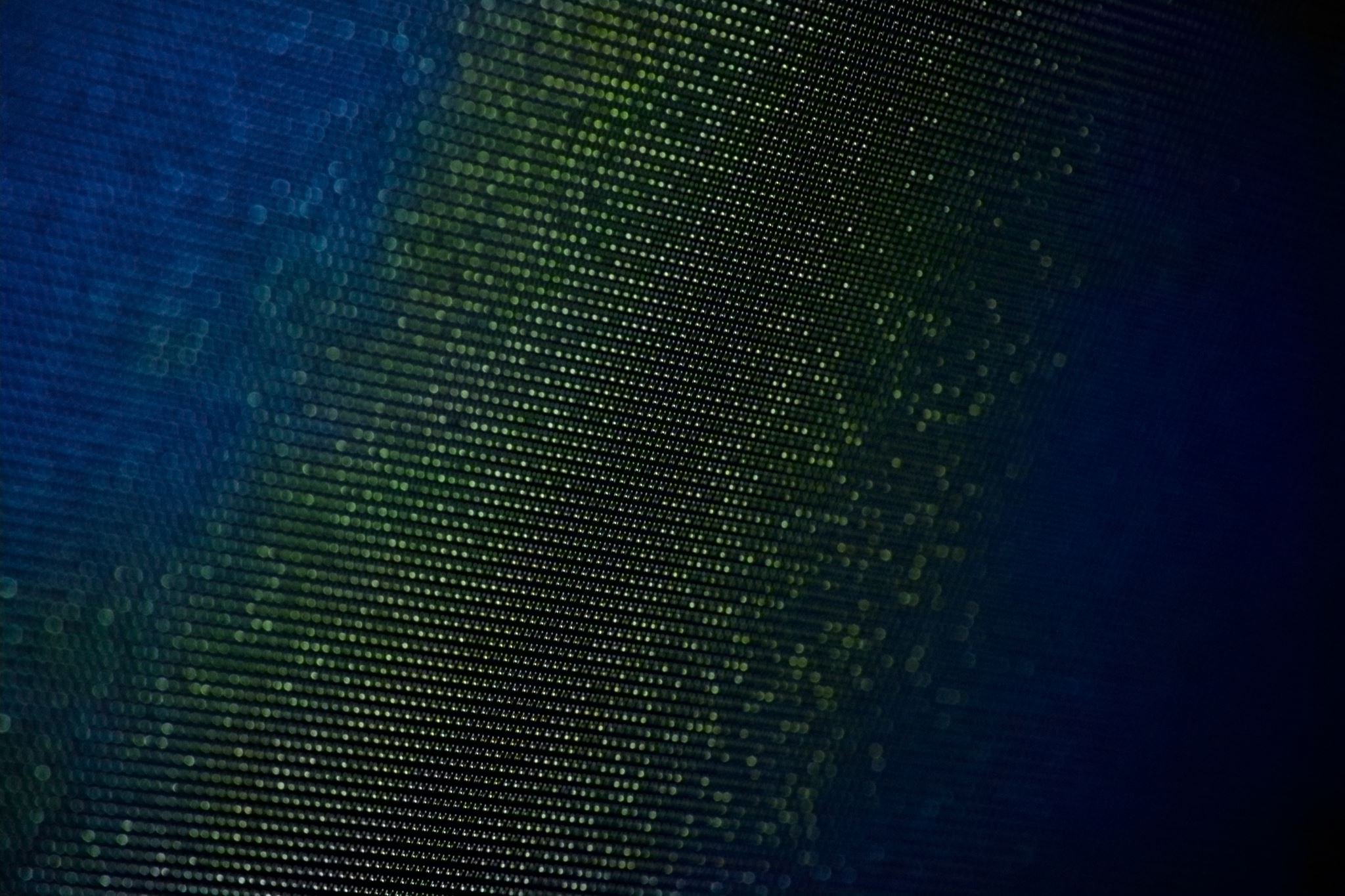 Starting Points
The Importance of Values in Science
(At least) two crucial places for social/ethical values in science:
Values direct the efforts of scientists, framing problems.
Are the right range of hypotheses/evidence being considered?
Is the framing of the problem good?
Values decide what counts as sufficient evidence.
How much uncertainty are we willing to accept?
Which errors are more important to avoid, false positives or false negatives?

Additional places:
Methods
Modeling decisions
Use decisions
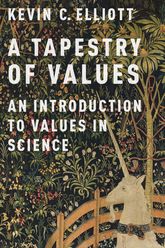 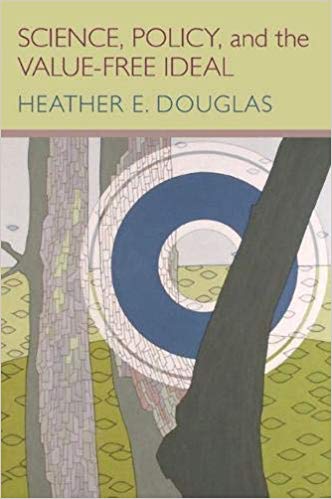 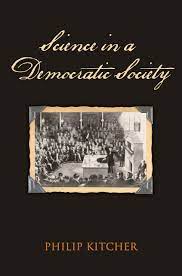 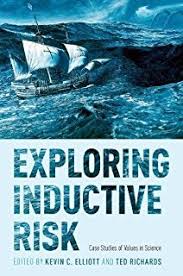 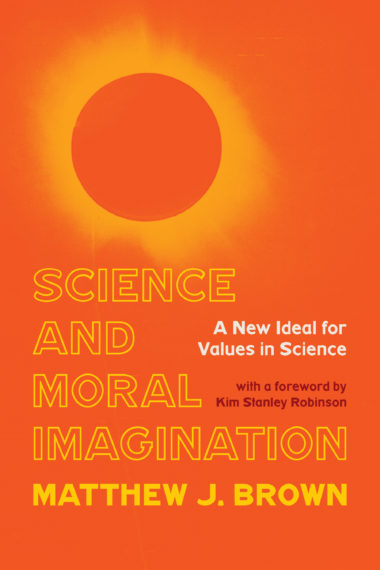 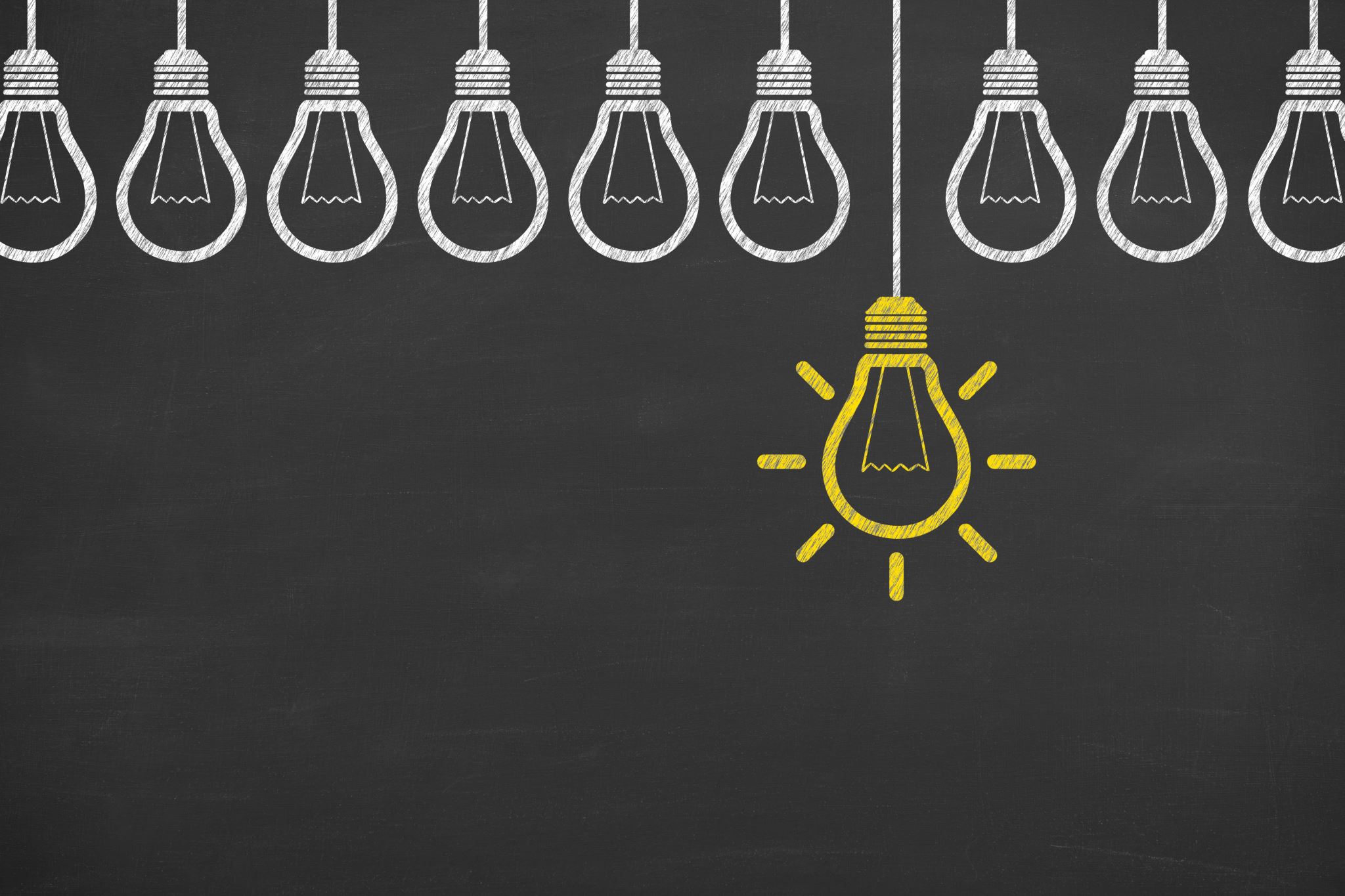 Reliable science?
Scientific research is pursued within a community.
Critical 
Open to all
Nondogmatic
Scientific claims are always revisable in principle.
Empirically based
New methods, evidence, theories possible
Ongoing uncertainty generates reliability
Inform citizens of important scientific developments
Enable citizens to evaluate the decisions of their elected officials on science related policies
Encourage public support for science
Enable people to make scientifically informed decisions in their lives
Impart the wonder of the world
Foster a better understanding how science works
(Some) Goals of Science Communicationin Democracies
Trust and trustworthiness
Trust ≠ Reliance 
Reliance can just be mechanical 
Trust requires a belief in good will towards the trustor
Fostering trust could just be manipulative
One must also be trustworthy!  
Not just inducing trust
Being deserving of trust
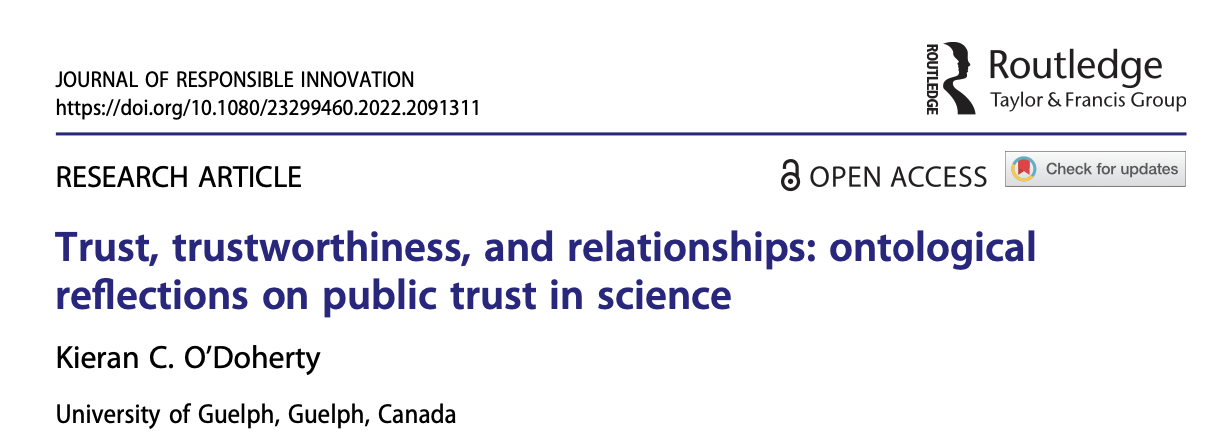 What makes science trustworthy?
(Some) Reasons for Distrust in Science
Three Essential Bases for Trust in Science
1. The Presence of Expertise
What is expertise?
Fluid judgment in the face of complexity 
Within a particular domain
Developed within an expert community
Ability to ask the crucial questions 
Know what works and what doesn’t



We are each experts in some domains and nonexperts in many (many) others.
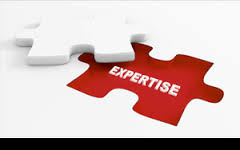 A Spectrum of Expertise
Clear Success

Games
e.g.:
Chess masters
Go players
Professional athletes
Success with caveats

Car mechanics
Doctors
Dentists
Engineers
Strategists
Success murky

Climate modelers
Toxicologists
Epidemiologists
Economists
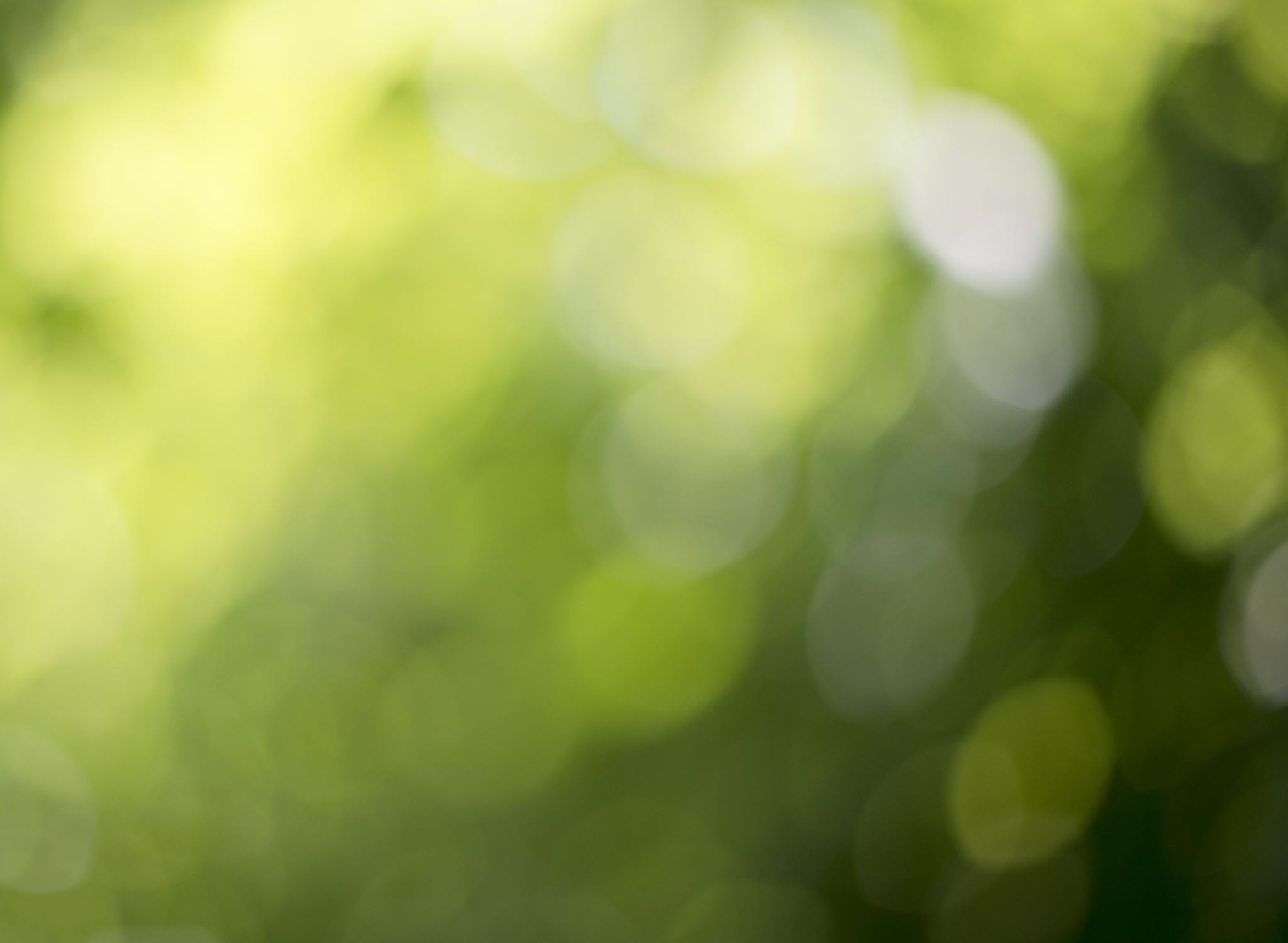 Assessing the Presence of Expertise
2.  Critical and Diverse Scientific Community
Locations for debate, criticism, and discussion
Conferences
Journals 
Online fora 
Peer review norms
A culture that takes seriously critical debate
Expectation of both raising and responding to criticism
Open doors to all who want to join the community
Some training will be needed
Key for generating criticism and alternative approaches


Trustworthy experts MUST be engaged in such a community!
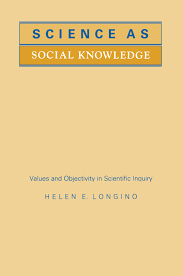 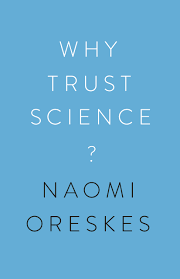 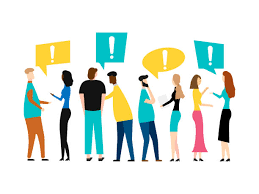 3.  Shared Values
Shared values used in judgments are a crucial basis of trust.
Are the problems framed to include what I care about?
Are the methods sufficiently capable of capturing what I care about?
Is the evidence strong enough given my concern over risks of error?

We should trust the expert who makes judgments as we would, if we had their expertise.
Limits on Values in Science
Values should not:
Supplant evidence
Predetermine or bend research 
E.g. picking a method that will guarantee a particular result
Be reasons to ignore criticisms
Inquiry must also be valued!
These limits should keep values from biasing science.

We should not just trust experts who say what we want to hear.
What about consensus?
Consensus
Disagreement
Must be a trustworthy consensus!
Properly formed
After good debate
Among trustworthy experts
Of a diverse community of experts
Your values should already be held by a member of the community.
Don’t prematurely generate the consensus.
Find the experts properly participating in the debate.
No inquirer facades!
Trust experts that share your values.
In sum
Three Bases for Trustworthy Science
Presence of Expertise
Engagement with a well-functioning scientific community
Shared values
Implications for Science Communication
Communicating expertise


Communicating active debate


Communicating values
What to communicate?
Communicating in Practice
Provide key evidence & reasons
In narrative form
Avoid probabilistic expressions (which pretend to more precision than exists)
Discuss what has been considered and set aside 
Provide a window on the debate
If there are disagreements, explain them
Consensus is not required!! (But it can be useful...)
Share the values that shape the key judgments 
Problem framing
Sufficiency assessments
Examples
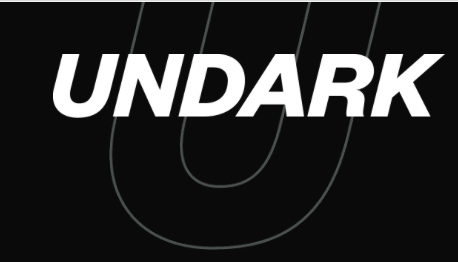 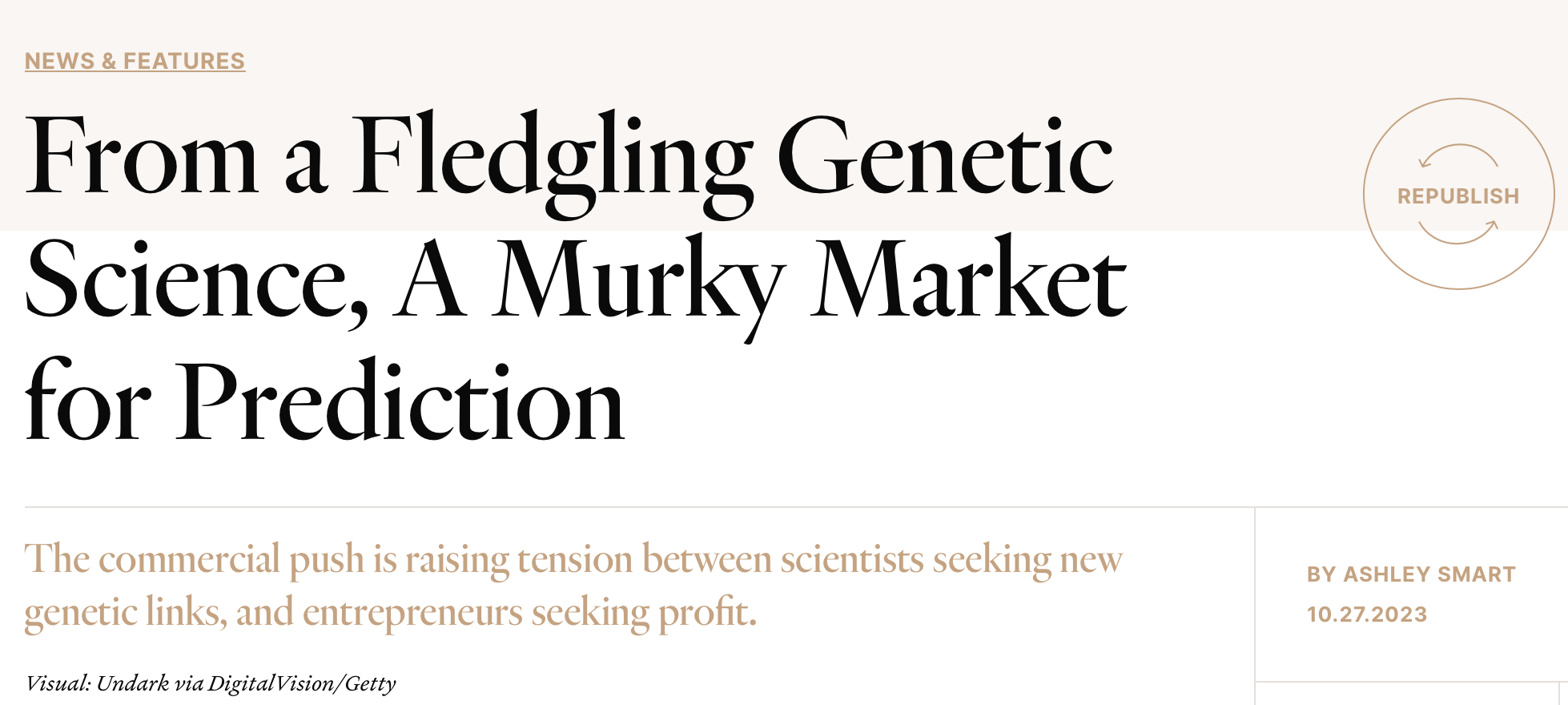 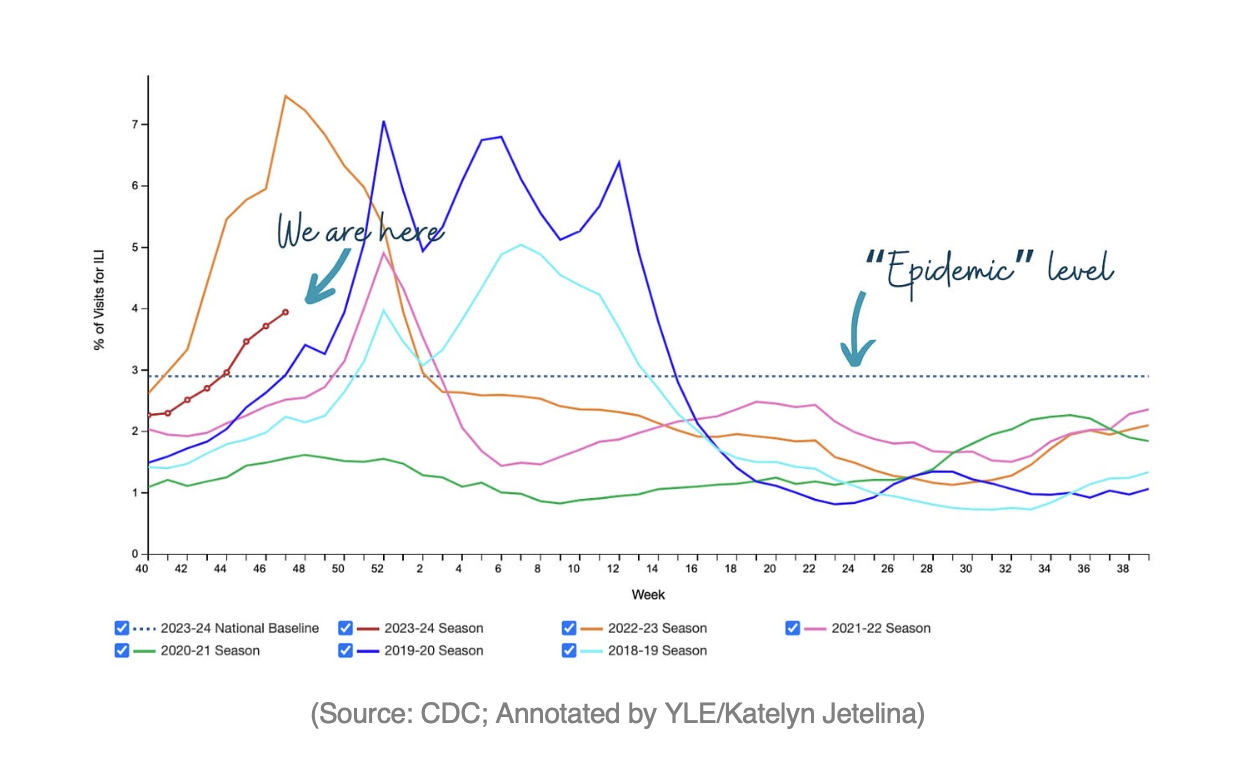 Ethics of Science Communication
Communicate those aspects of science that show trustworthiness
Presence of expertise
Functioning of expert community
Important values
Communicate also aspects that are not trustworthy!
Failures of science should be aired
Corrections to failures can build trust in the institutions of science

The public should trust only those aspects of science that are in fact trustworthy.
Inform citizens of important scientific developments
Enable citizens to evaluate the decisions of their elected officials on science related policies
Encourage public support for science
Enable people to make scientifically informed decisions in their lives
Impart the wonder of the world
Foster a better understanding how science works
(Some) Goals of Science Communicationin Democracies
In Conclusion
Communicate guided by bases for trust in expertise:
Expert explanations and judgments
Debate in scientific community (past and current)
Values central to key judgments
Pluralist publics need diverse scientific communities
Shared values are essential to trust.
Particular science may not be univocal or universally trustworthy.
And we need to be okay with this.
Spaces for genuine interaction can help with all these issues.
Thanks!
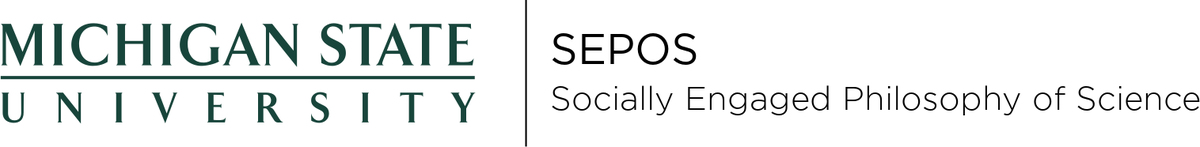 Questions/comments?
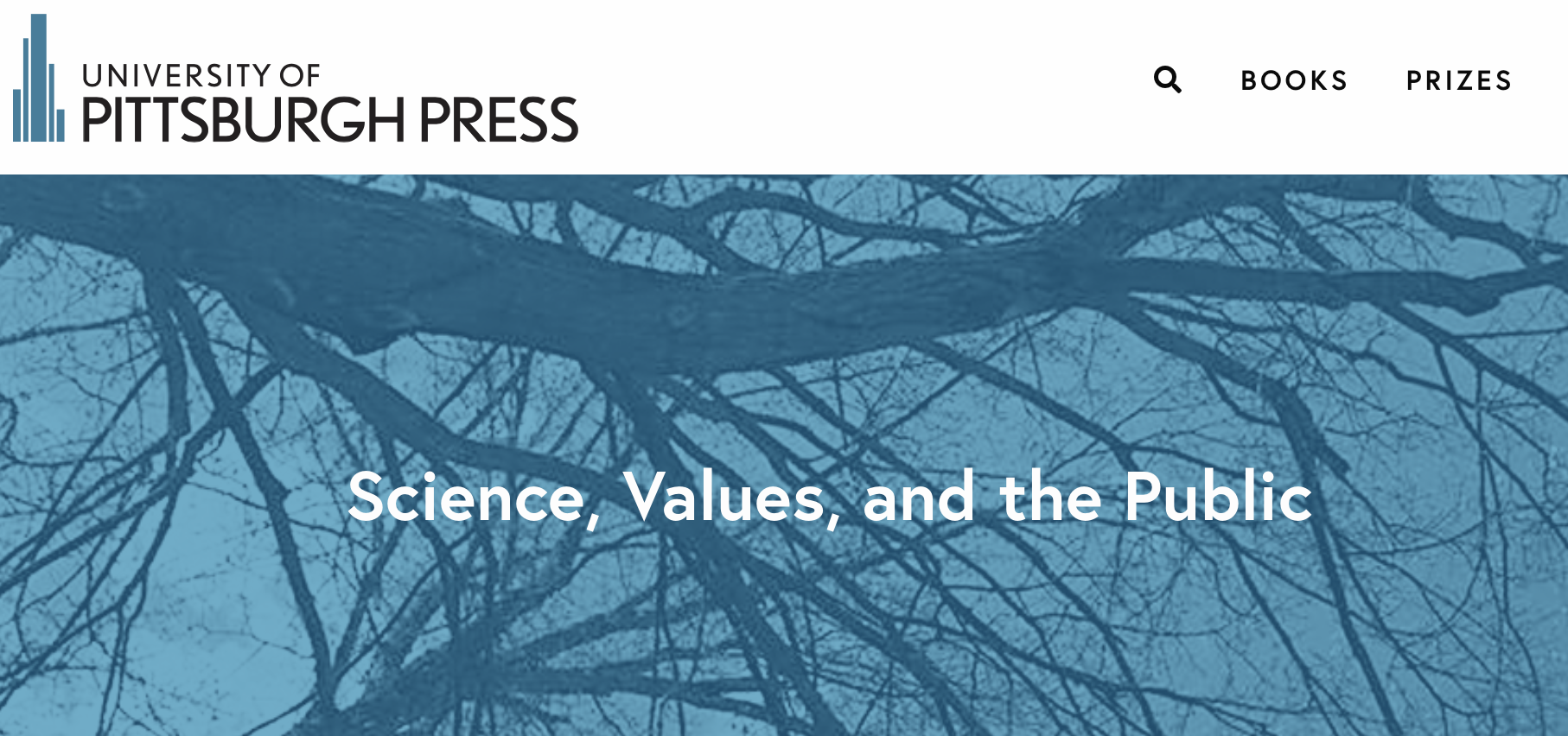